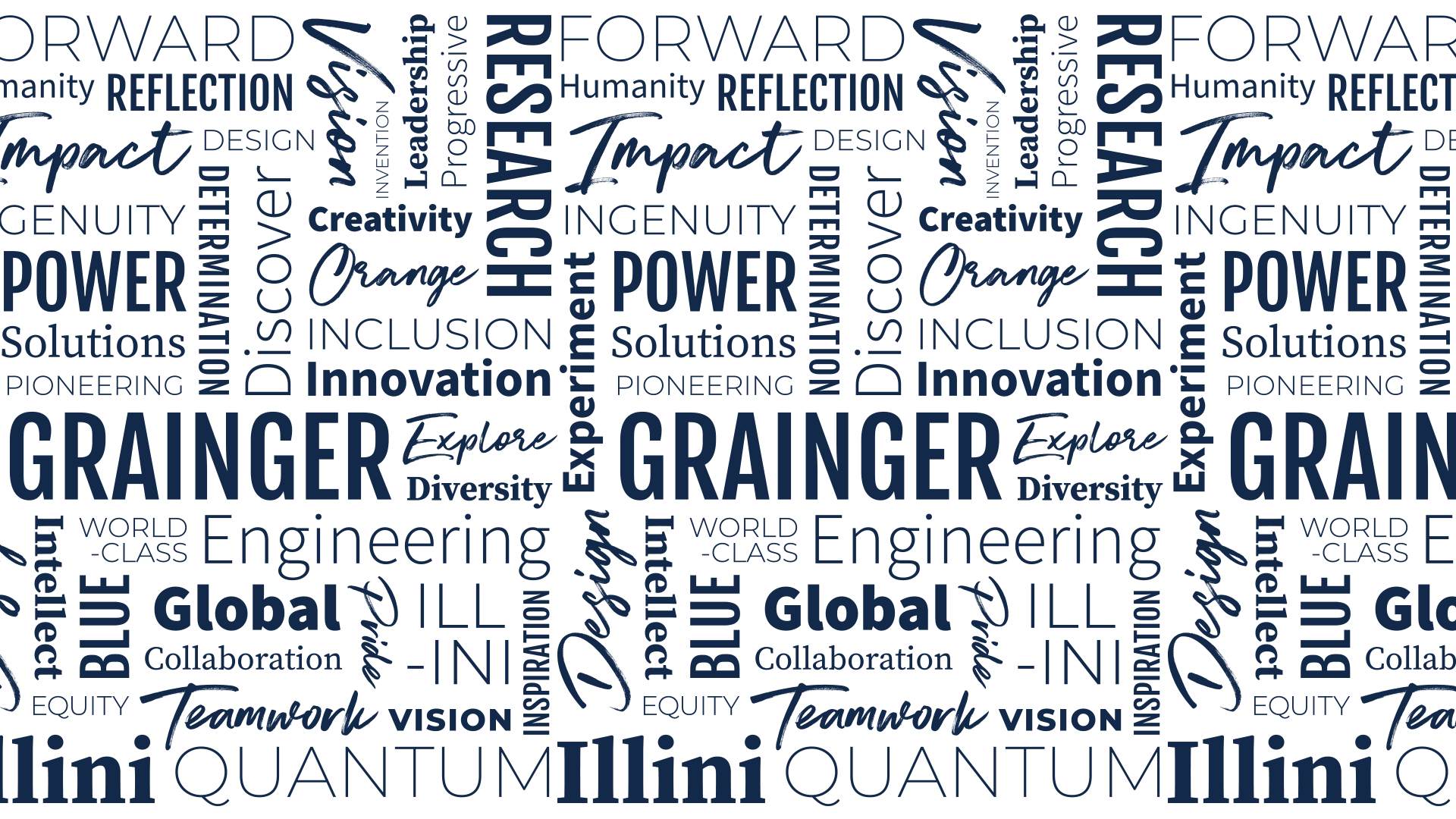 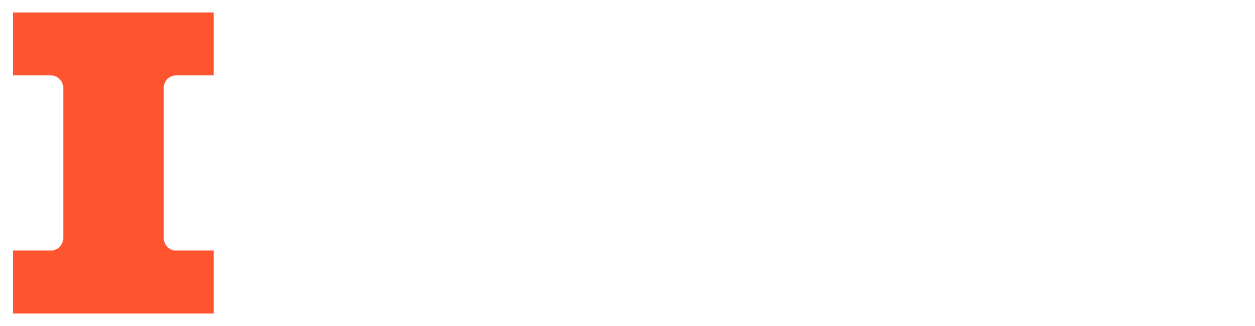 Project GreenCan
Electrical & Computer Engineering

Ifesi Onubogu, Matt Wildenradt, Michael Obunike
MAY 2023
Agenda
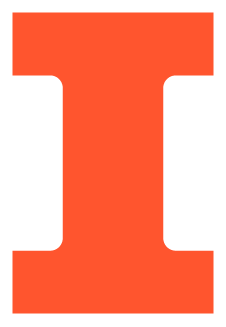 Introduction
Problem & Objective
Design 
Project Build
Test Results
Successes & Challenges
Conclusions
Recommendations for further work
Questions & Answers
ELECTRICAL & COMPUTER ENGINEERING
GRAINGER ENGINEERING
Introduction
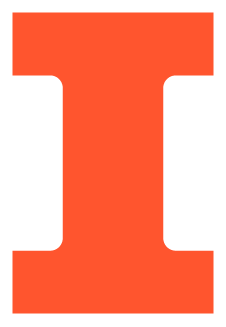 Project

A can recycling system that takes into consideration it’s immediate users, end recycling agencies and the organization it it deployed in.
Team
Michael Obunike (Senior, CompE)
Ifesi Onubogu (Senior, CompE)
Matthew Wildenradt (Senior CompE)
ELECTRICAL & COMPUTER ENGINEERING
GRAINGER ENGINEERING
Problem
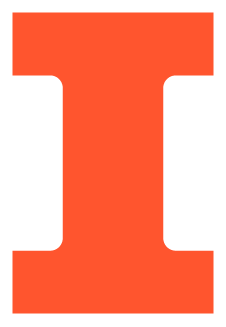 The average person's method of crushing cans before recycling is neither equipped with a mechanism to stop the crushing of non-empty cans nor a safety guard for its users. 

Our solution is a project that takes into consideration it’s immediate users, end recycling agencies and the organization it it deployed in.
ELECTRICAL & COMPUTER ENGINEERING
GRAINGER ENGINEERING
Objective
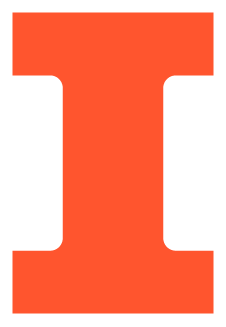 Goals & Benefits

By protecting people from metal fragments this device offers a user-safe technique of crushing cans for recycling.
Promotes recycling of cans in communities where people do not own can crushers.
Gathers information about can recycling for research when used as a public resource. 
Counters the crushing of full cans limiting to only empty cans.
ELECTRICAL & COMPUTER ENGINEERING
GRAINGER ENGINEERING
Design
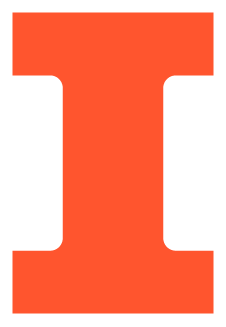 High-Level Requirements
The system should crush only empty cans placed on the crush platform when the door is shut.
The crushed cans are gathered in a collection bin which is regularly serviced at the point where the collection bin is full as indicated by the system.
The number of cans crushed in between service cycles is recorded by the system.
Subsystems
Can-crushing Subsystem
Control Subsystem (PCB)
Collection Subsystem
ELECTRICAL & COMPUTER ENGINEERING
GRAINGER ENGINEERING
Video Demo
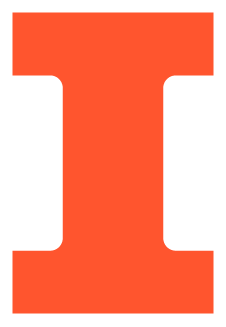 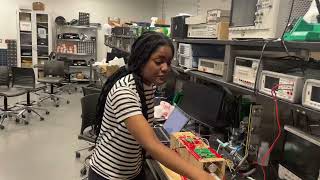 ELECTRICAL & COMPUTER ENGINEERING
GRAINGER ENGINEERING
Design
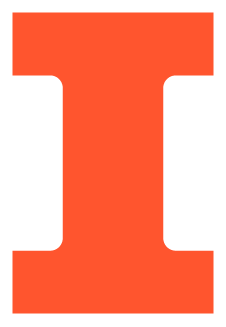 What we thought it would look like
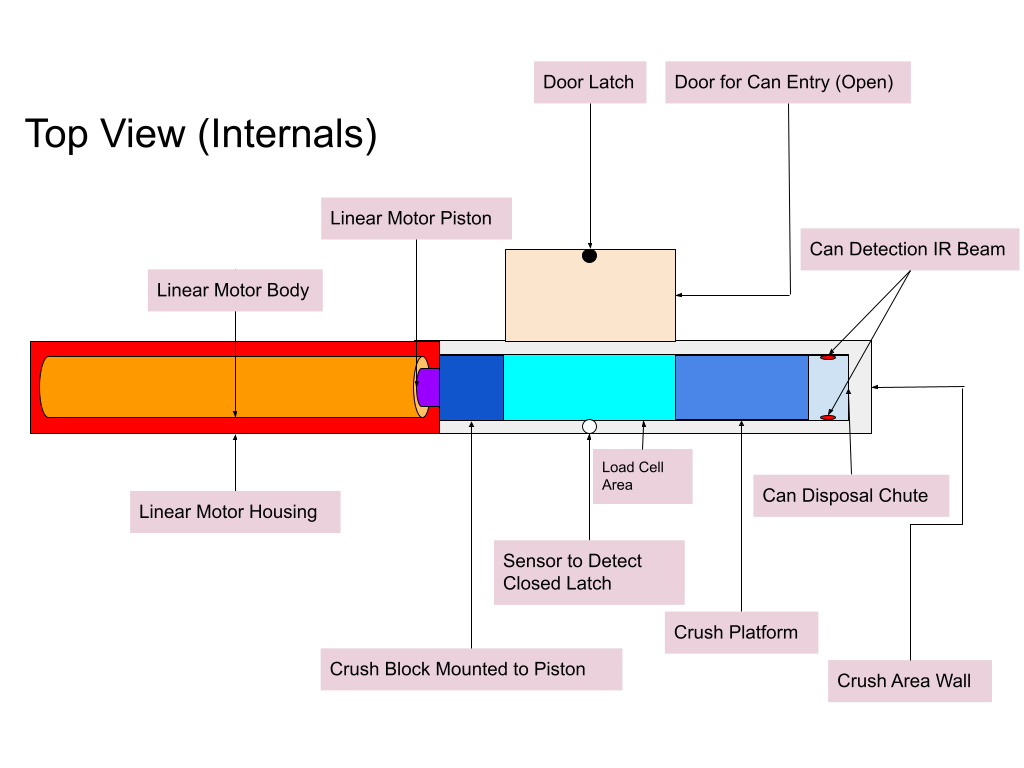 ELECTRICAL & COMPUTER ENGINEERING
GRAINGER ENGINEERING
Design
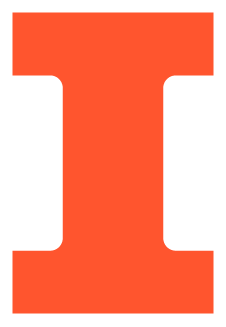 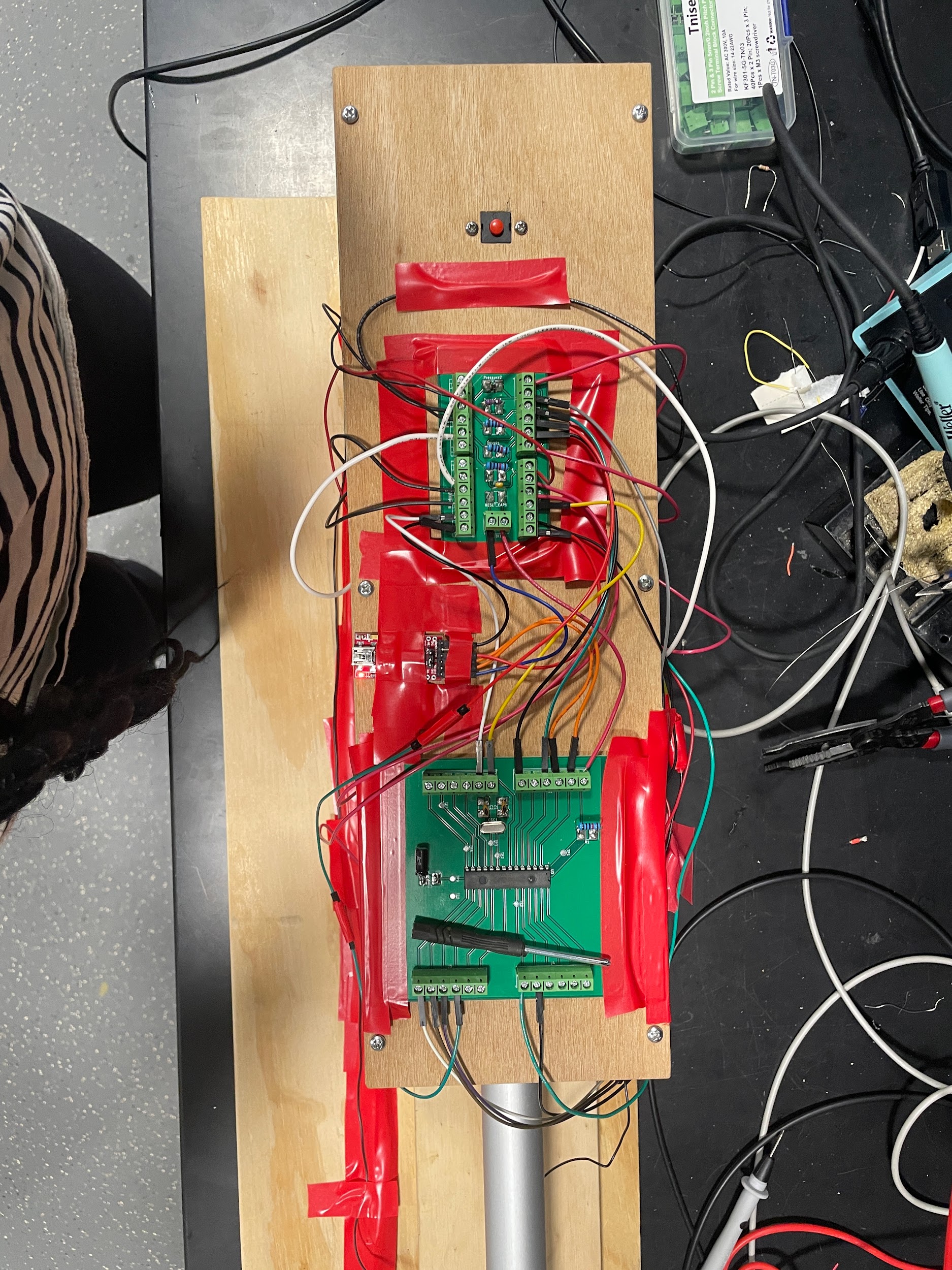 What it actually looked like
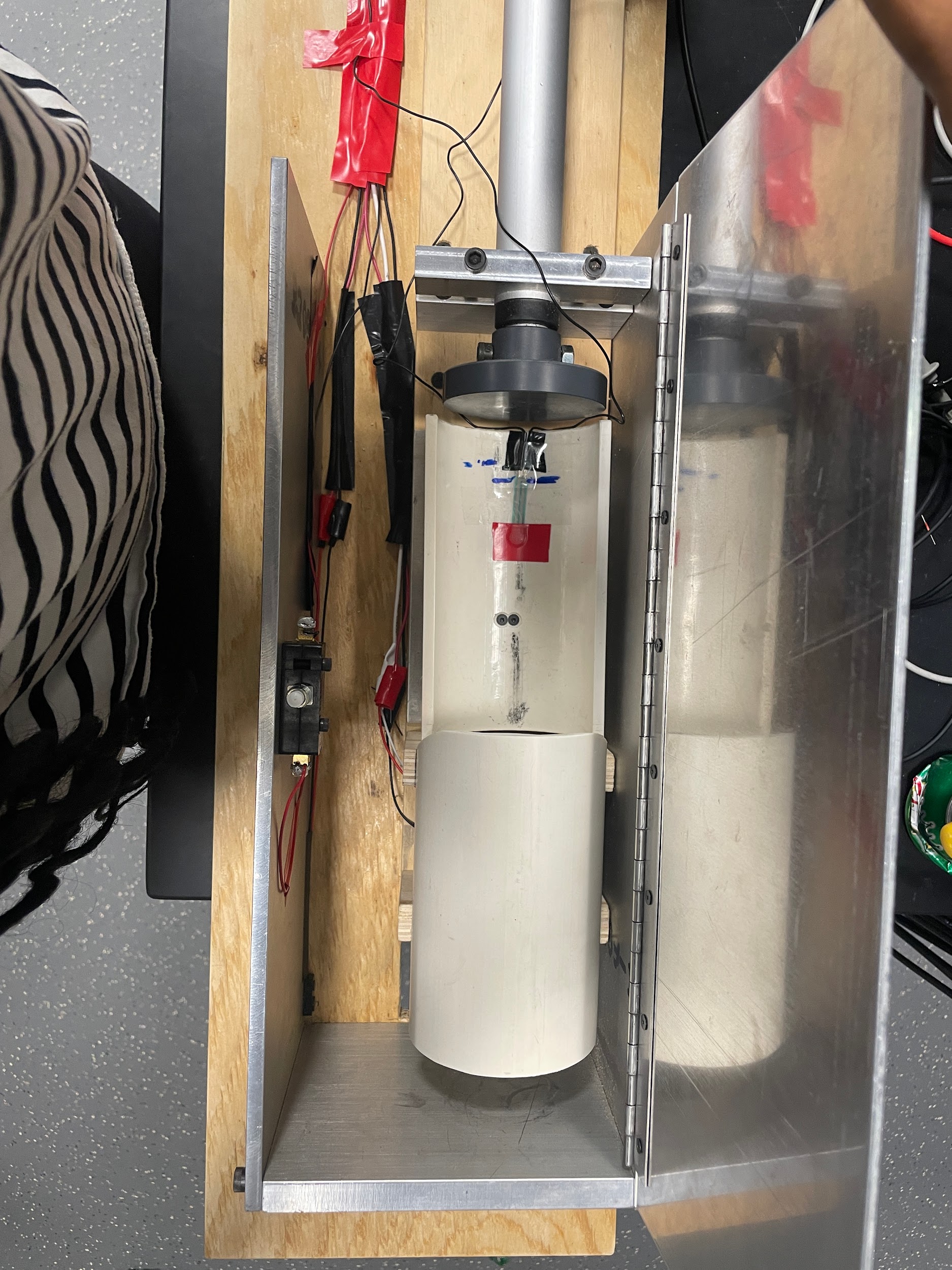 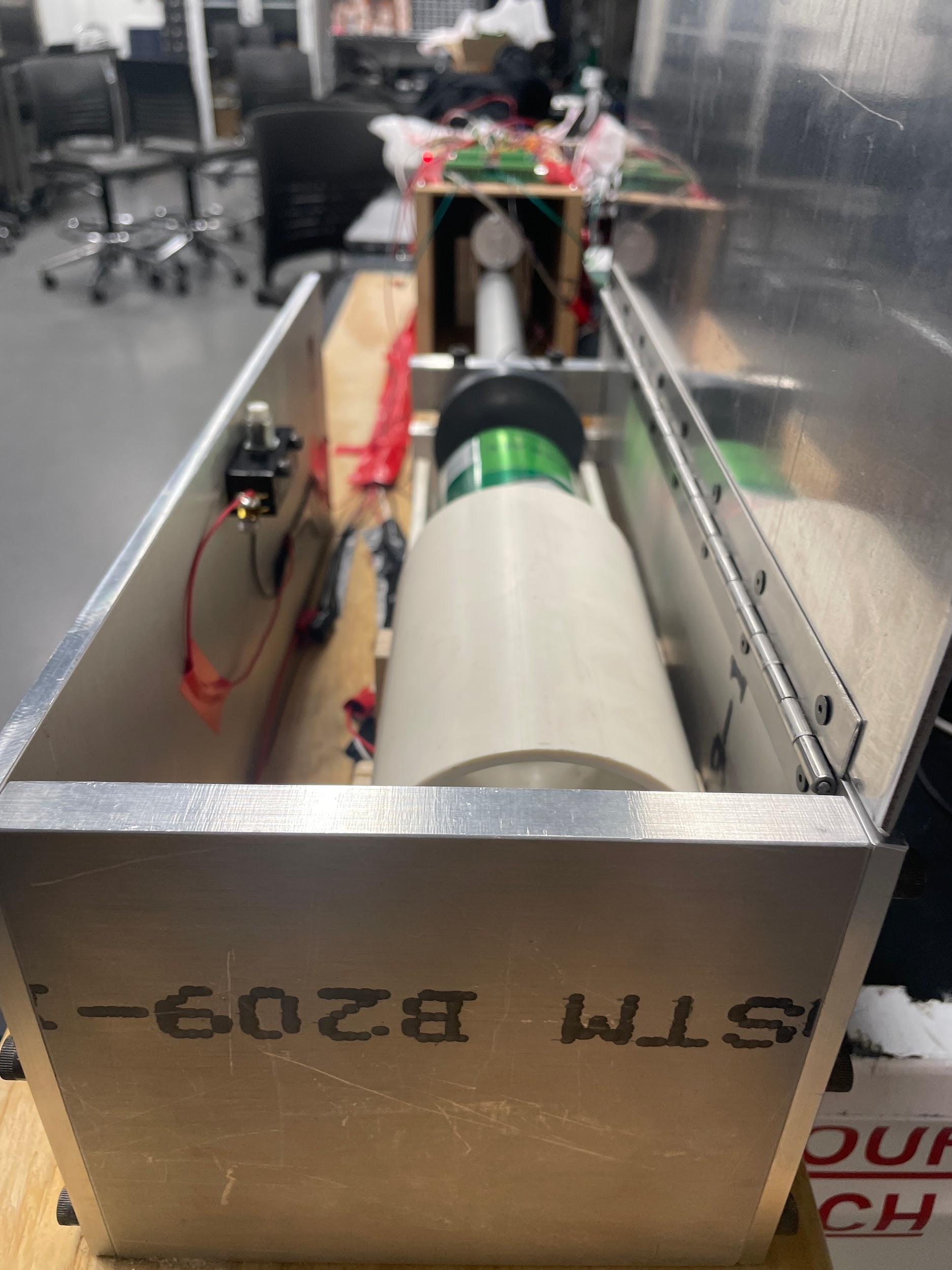 ELECTRICAL & COMPUTER ENGINEERING
GRAINGER ENGINEERING
Design
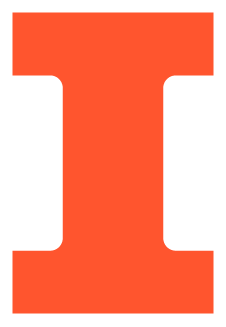 Block Diagram
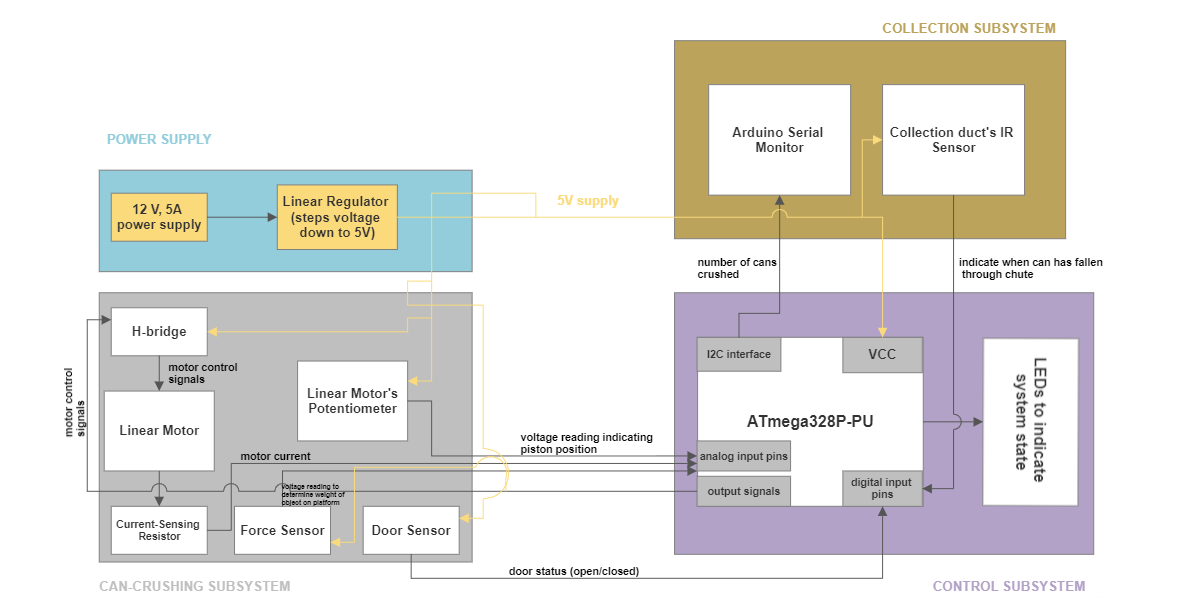 ELECTRICAL & COMPUTER ENGINEERING
GRAINGER ENGINEERING
Design
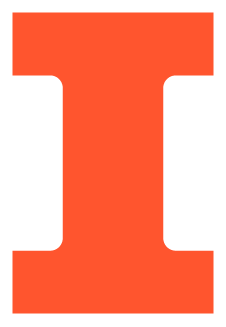 Functional Requirements

Can-crushing subsystem - The motor drives the can-crushing platform to be as thin as 0.28cm with a tolerance of 5% to allow for the crushed can to pass through the collection chute. Opening the door should stop the motor while crushing within 5 seconds. Force sensor should correctly ensure that only empty cans are crushed with an accuracy of at least 90 percent.
ELECTRICAL & COMPUTER ENGINEERING
GRAINGER ENGINEERING
Design
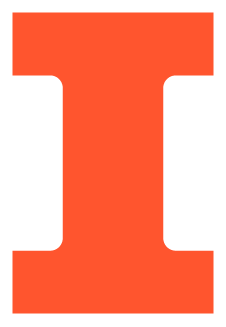 Can-crushing subsystem
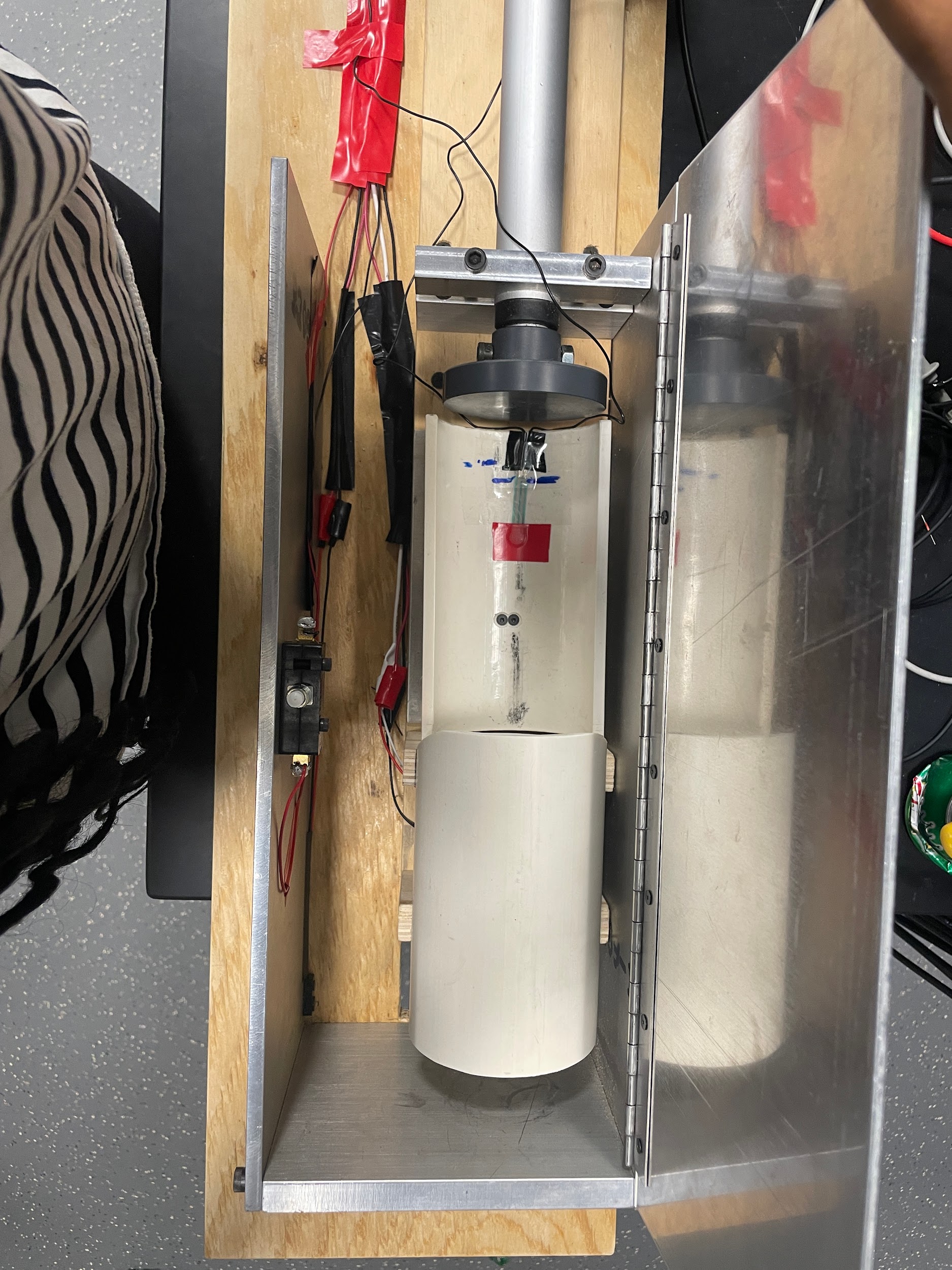 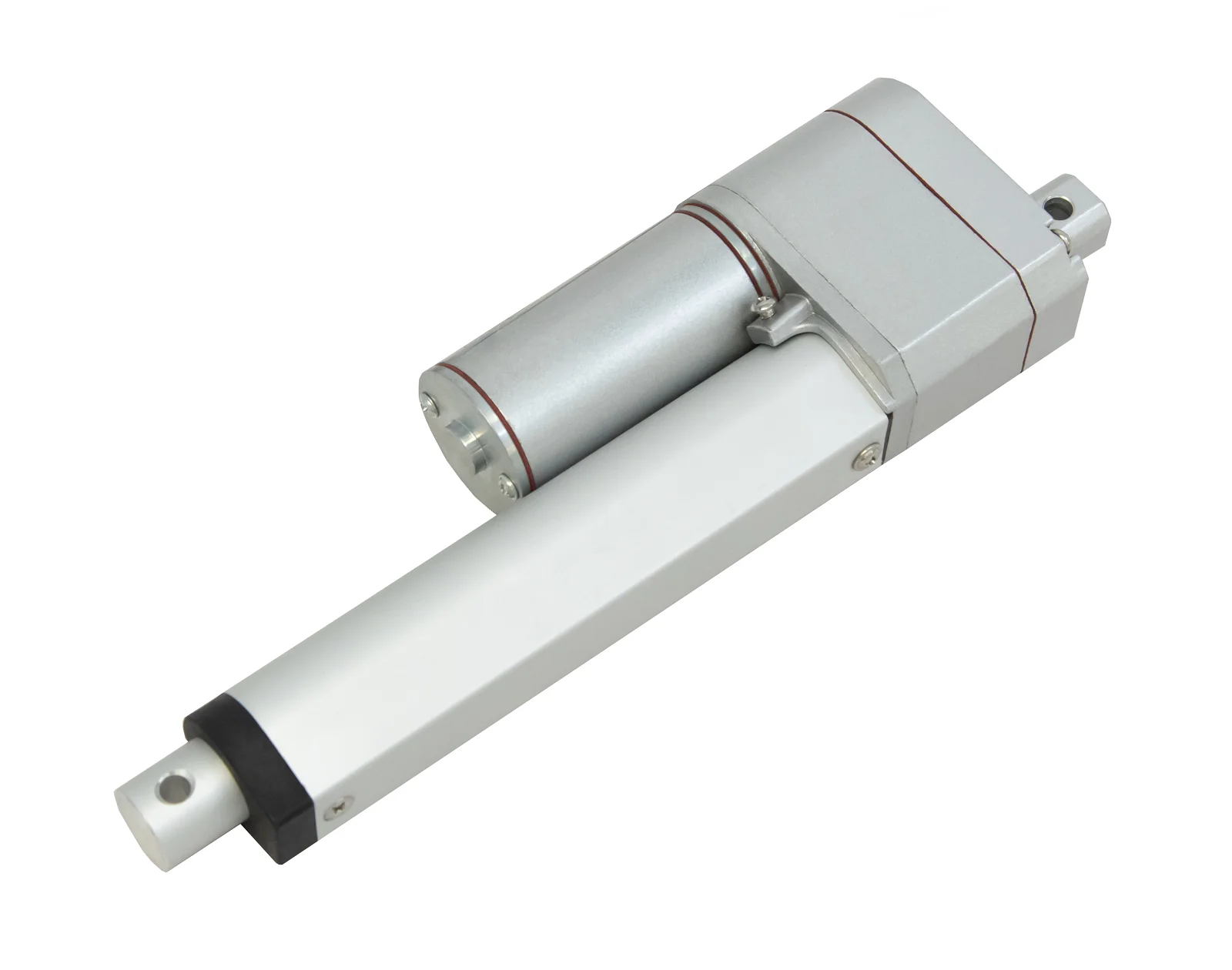 ELECTRICAL & COMPUTER ENGINEERING
GRAINGER ENGINEERING
Design
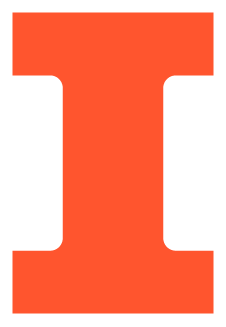 Functional Requirements


Control subsystem - The PCB should  stop the motor from running when it is stalling. The system also does not allow the motor to begin crushing if force sensor detects non-empty cans. The PCB should internally keep track of number of cans crushed in current service cycle.
ELECTRICAL & COMPUTER ENGINEERING
GRAINGER ENGINEERING
[Speaker Notes: Matt]
Design
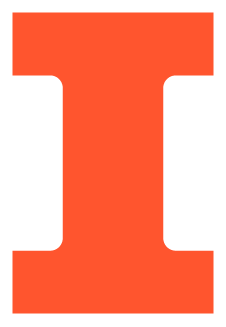 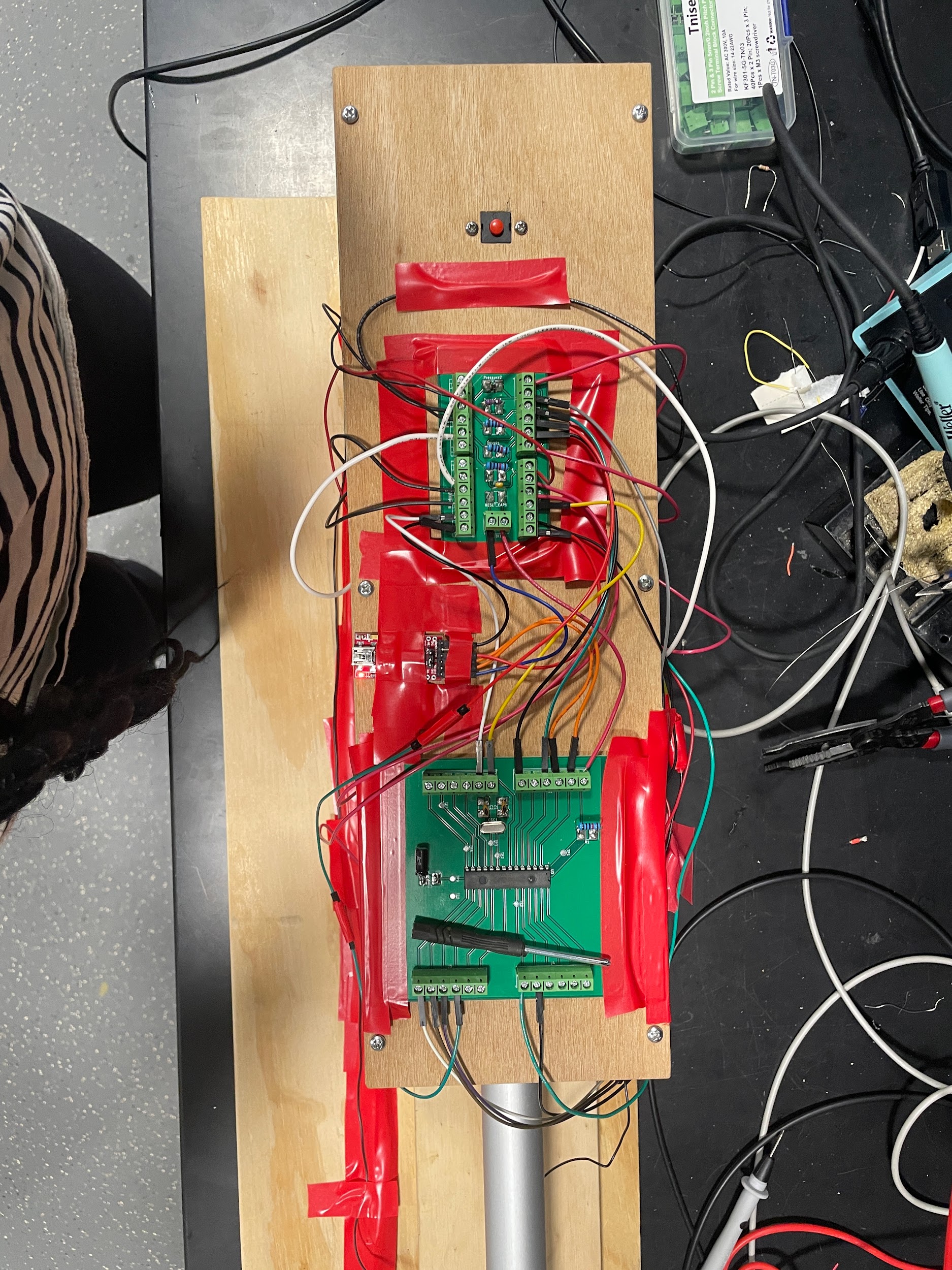 Control subsystem
ELECTRICAL & COMPUTER ENGINEERING
GRAINGER ENGINEERING
[Speaker Notes: Matt]
Design
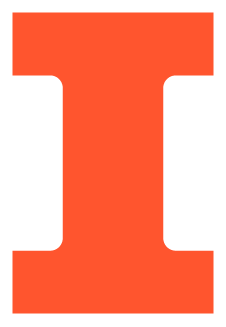 Functional Requirements


Collector subsystem - The system via its IR sensor sends signal to PCB to increase number of cans crushed internally. The system indicates to the PCB when there is a blockage in the collector chute which needs to be serviced before the system accepts subsequent cans.
ELECTRICAL & COMPUTER ENGINEERING
GRAINGER ENGINEERING
[Speaker Notes: Michael & Matt]
Design
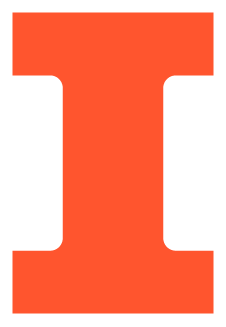 Collector subsystem
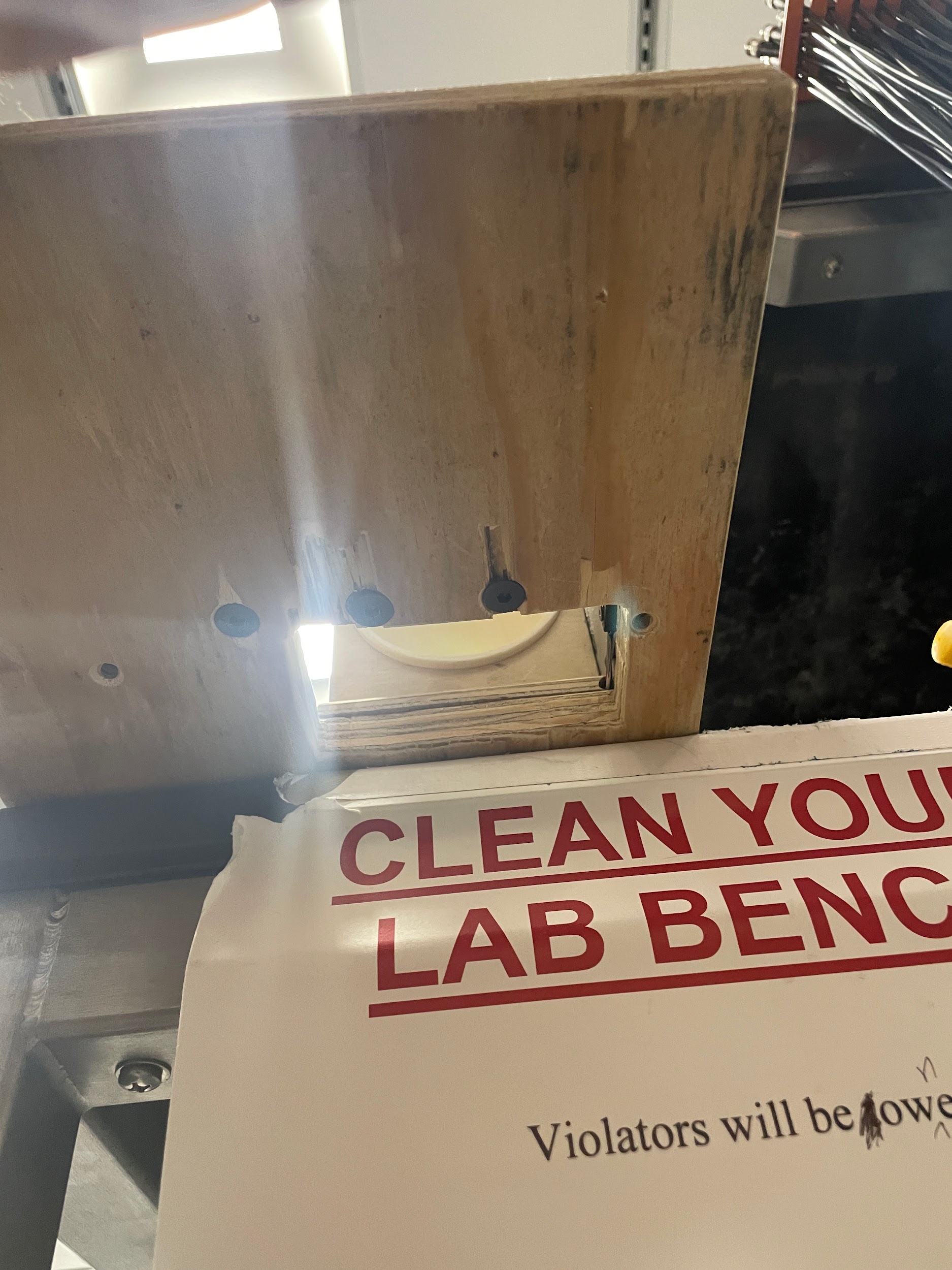 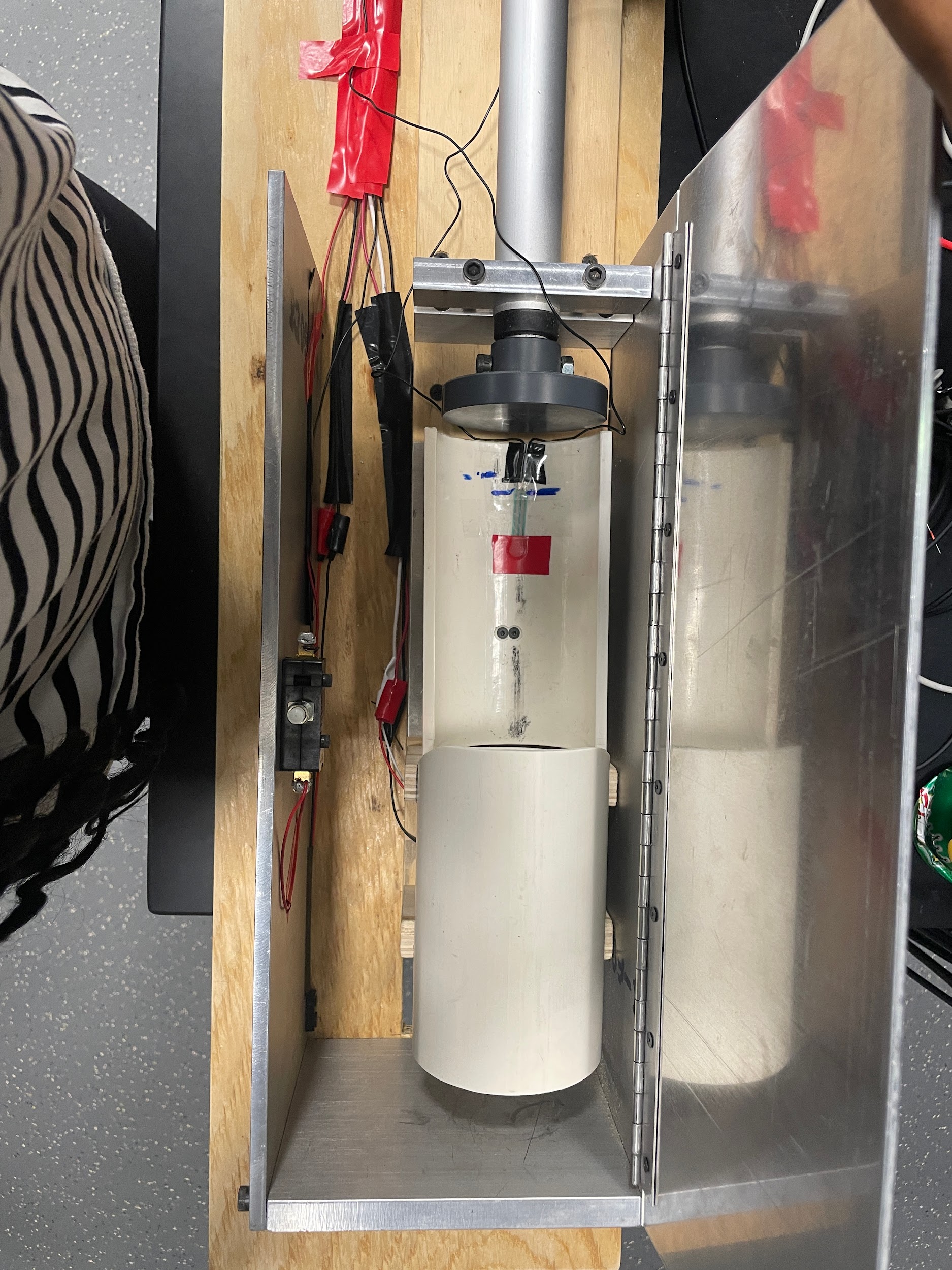 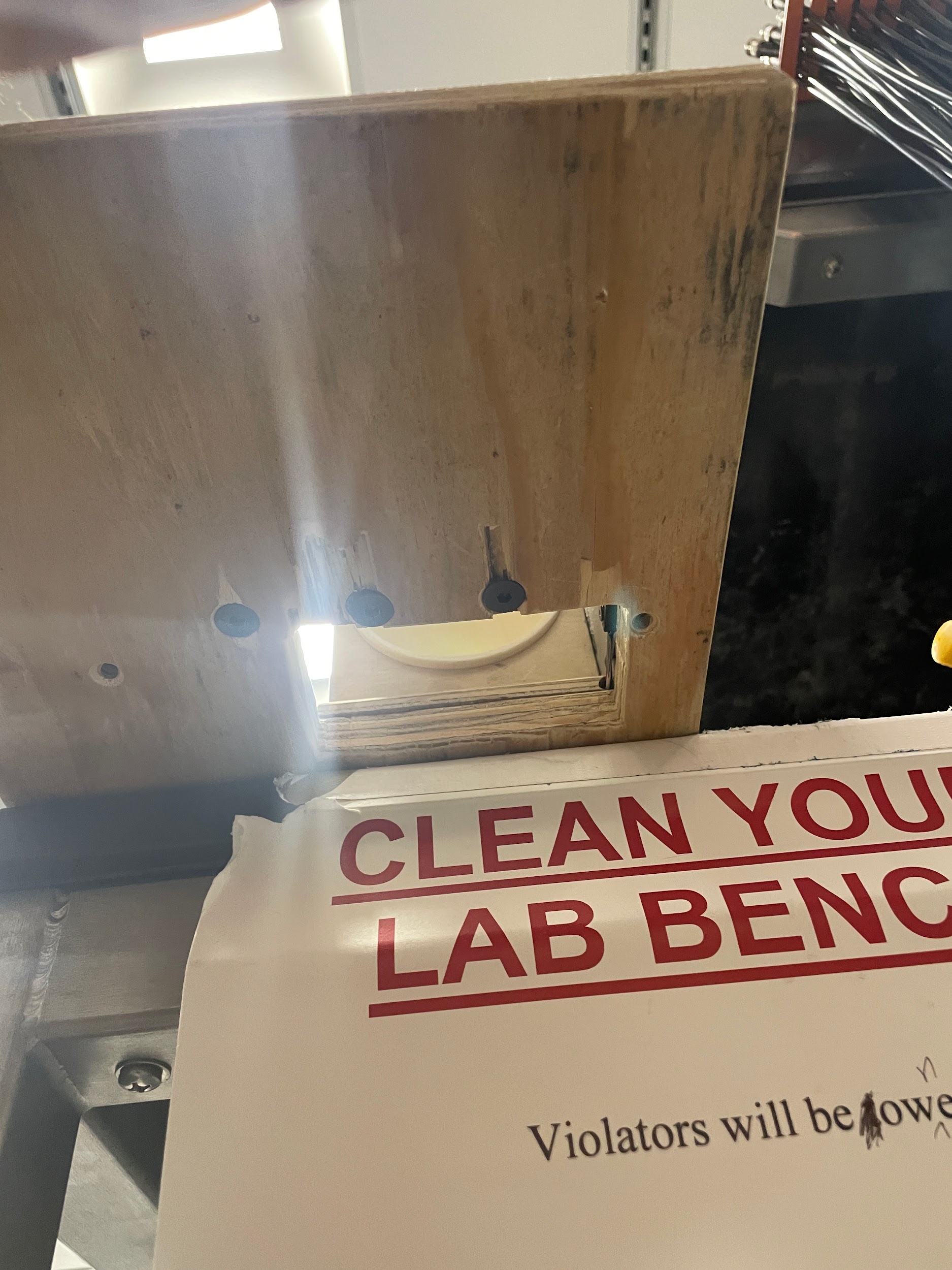 ELECTRICAL & COMPUTER ENGINEERING
GRAINGER ENGINEERING
[Speaker Notes: Matt]
Design
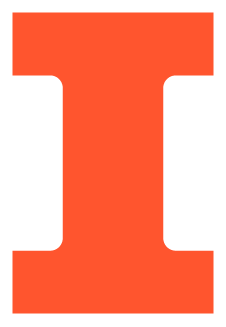 Hardware Design
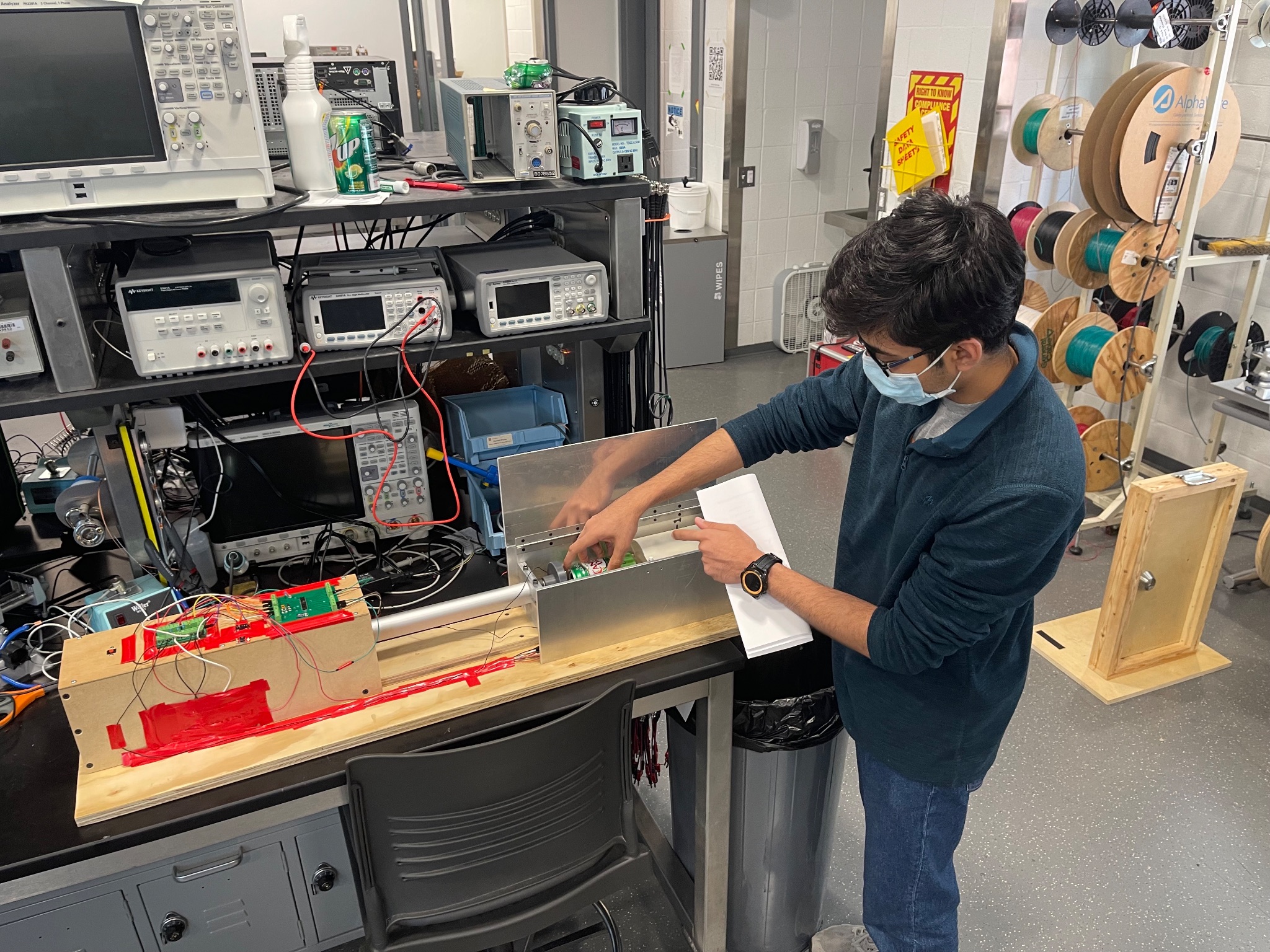 ELECTRICAL & COMPUTER ENGINEERING
GRAINGER ENGINEERING
[Speaker Notes: Main PCB
Conn PCB
HB]
Design
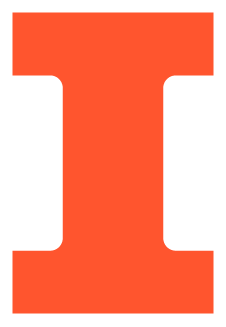 Hardware Design
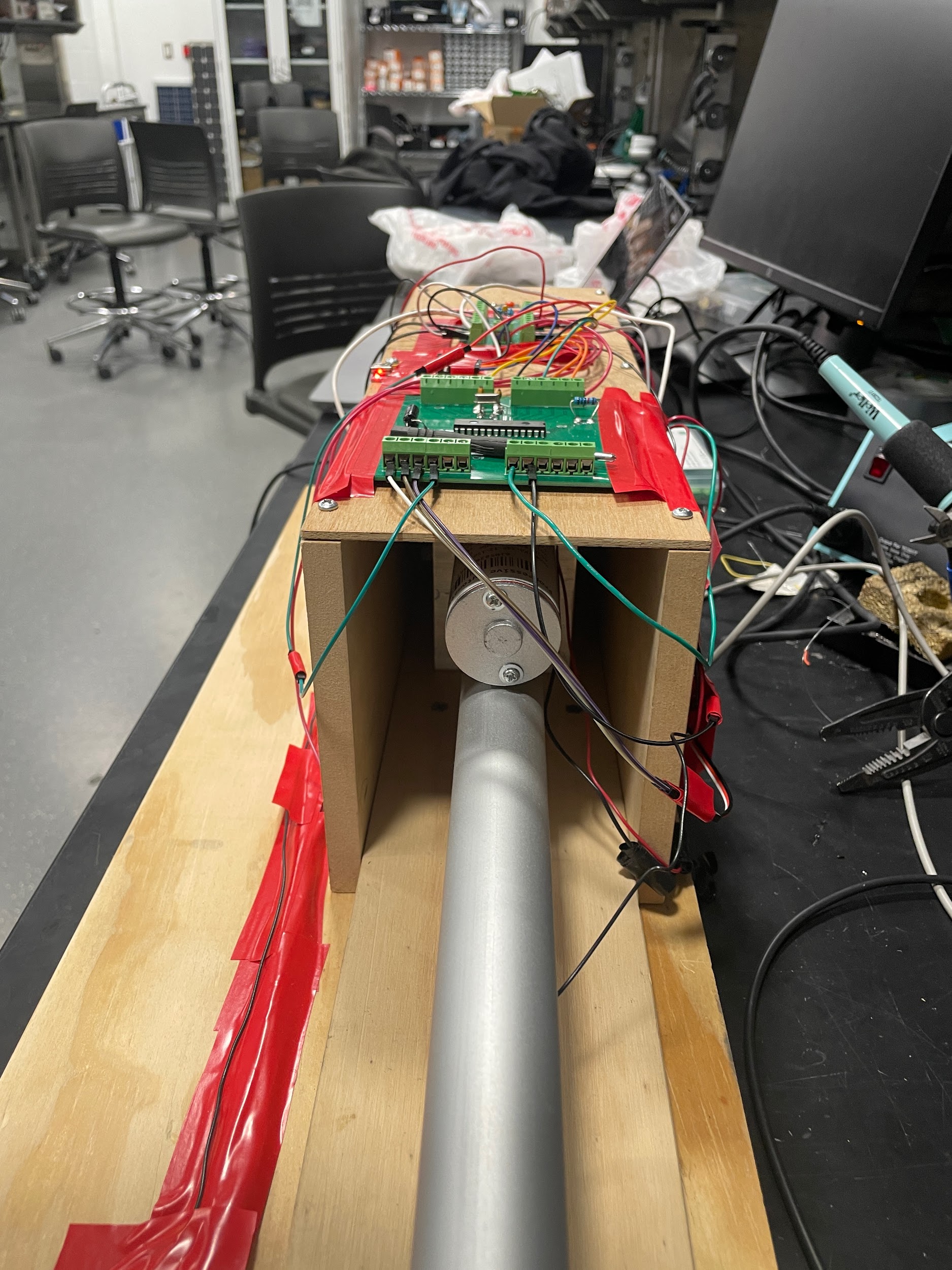 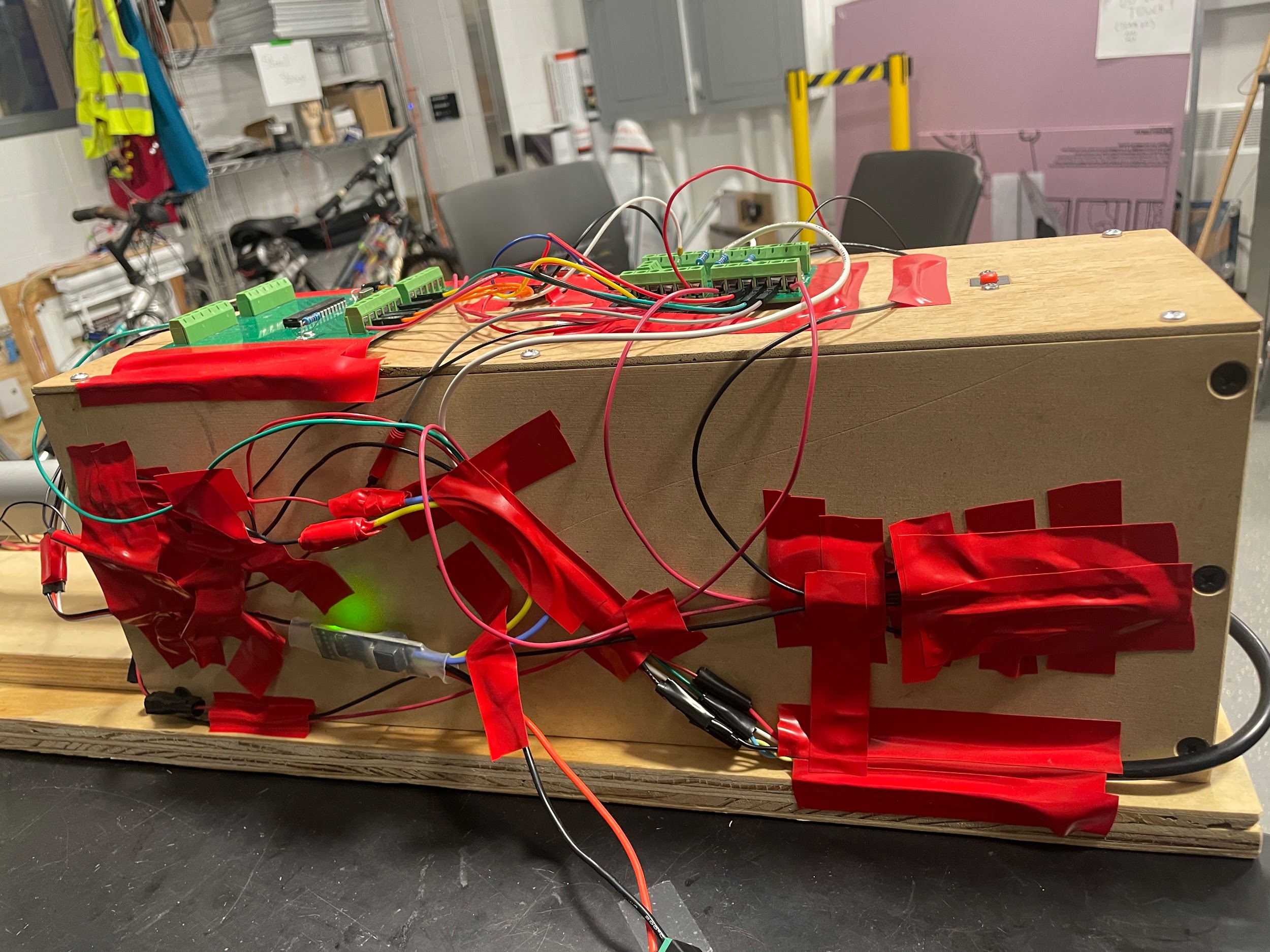 ELECTRICAL & COMPUTER ENGINEERING
GRAINGER ENGINEERING
Design
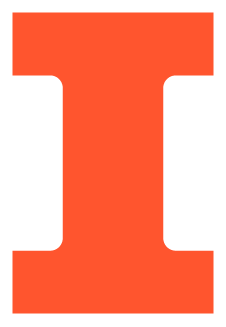 Software Design

The PCB will run a program which would execute certain instructions according to the current state of the machine as defined by the state machine. These states include:
WAITING FOR CAN
CRUSHING (MOTOR GOING IN FORWARD DIRECTION)
CRUSHING(MOTOR GOING IN BACKWARD DIRECTION)
COUNTING
SERVICE
RESET
ELECTRICAL & COMPUTER ENGINEERING
GRAINGER ENGINEERING
[Speaker Notes: michael]
Design
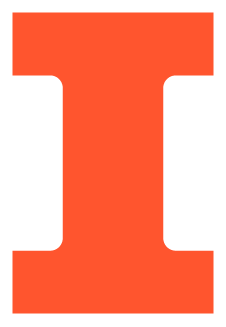 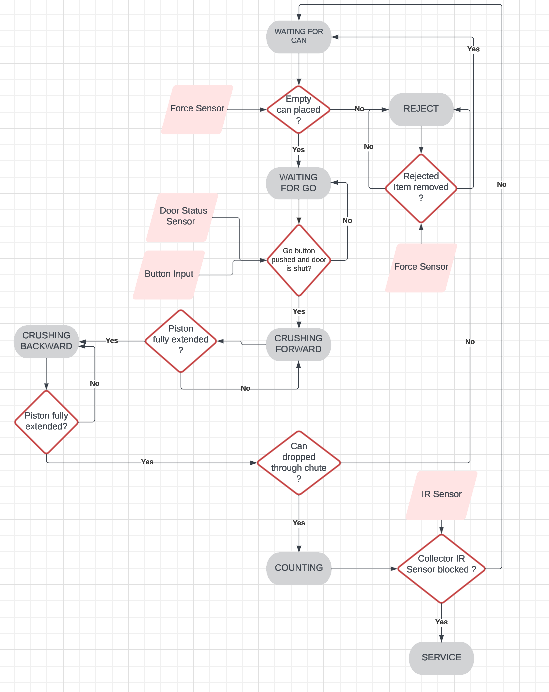 State Machine Diagram of Project
ELECTRICAL & COMPUTER ENGINEERING
GRAINGER ENGINEERING
Design
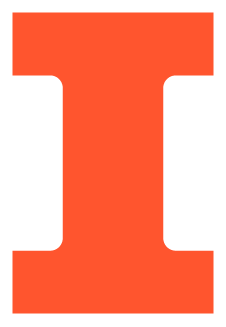 Design Changes Made

Multiple load cell tests failed so we had to switch that out for a force sensor which produced desired results.
A power saving state was added with the ‘go’ button.
No need to check current drawn manually because the linear actuator already takes care of that.
Introduced logic to detect stalls via the potentiometer.
ELECTRICAL & COMPUTER ENGINEERING
GRAINGER ENGINEERING
Test Results
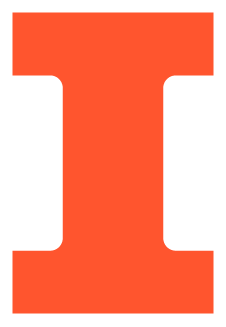 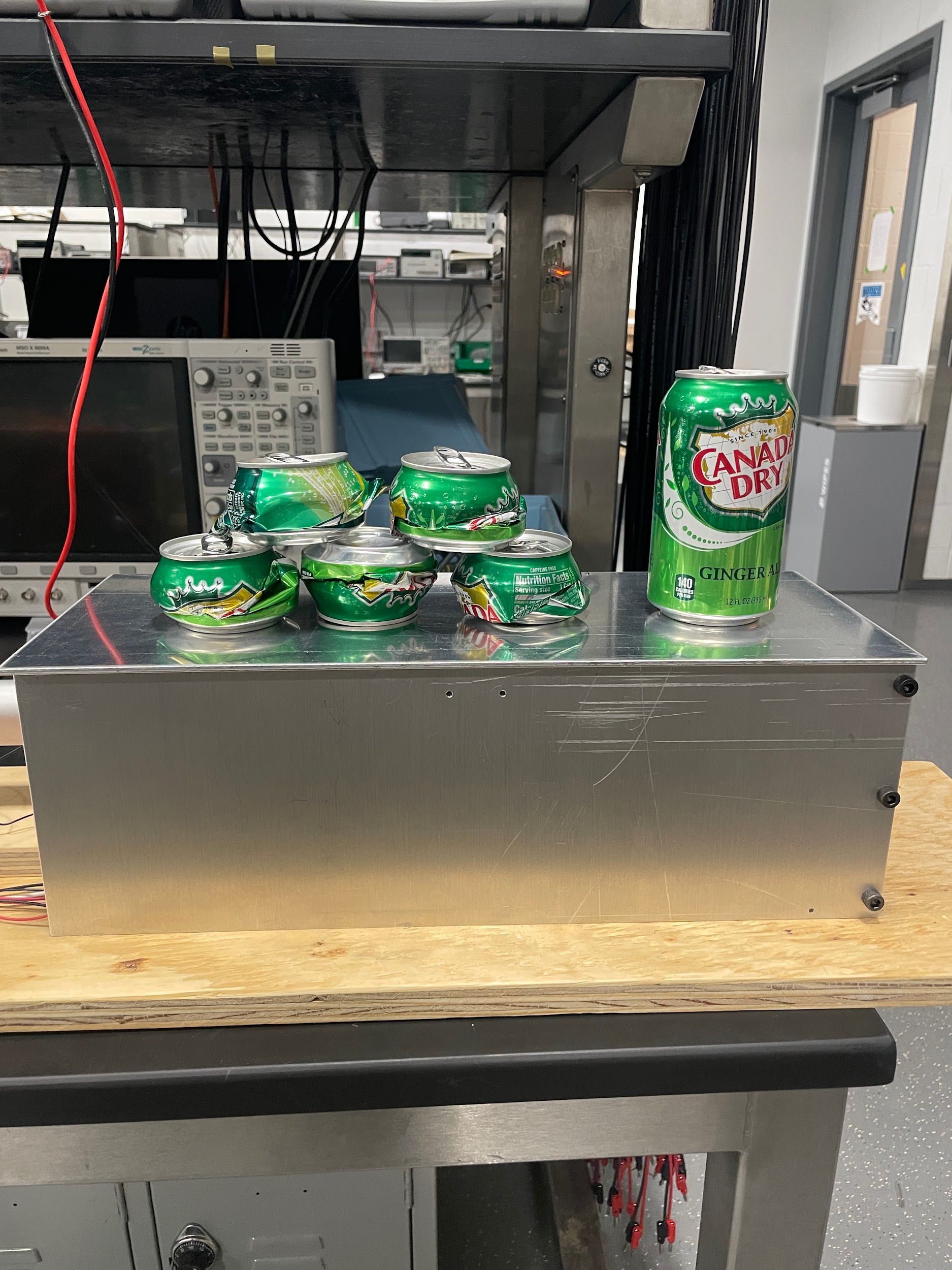 ELECTRICAL & COMPUTER ENGINEERING
GRAINGER ENGINEERING
[Speaker Notes: matt]
Test Results
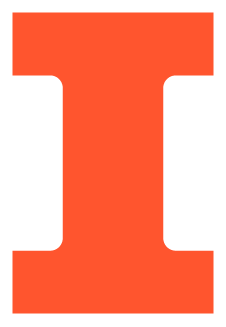 ELECTRICAL & COMPUTER ENGINEERING
GRAINGER ENGINEERING
Successes
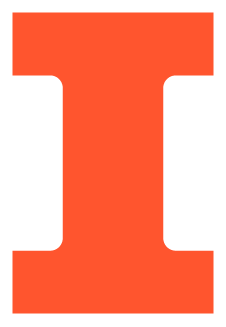 Successes
Our primary objective to crush 330 ml standard aluminum cans was achieved.
The machine exhibited consistent performance with consistent results while in testing phase.

Challenges
Initially figuring out how to program the microchip for the PCB.
Machine was large and difficult to carry around.
ELECTRICAL & COMPUTER ENGINEERING
GRAINGER ENGINEERING
Failed Verification
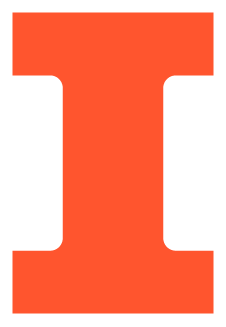 Load cell sensitivity: The load cell originally picked was not sensitive enough to differentiate empty and full cans.
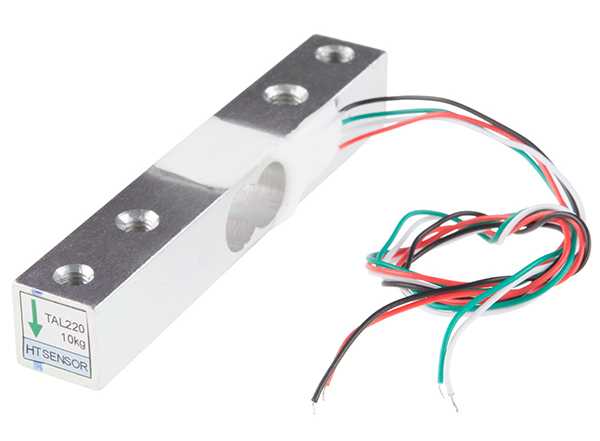 ELECTRICAL & COMPUTER ENGINEERING
GRAINGER ENGINEERING
Failed Test Results
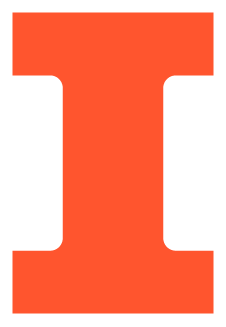 The table below shows that the load cell’s reading was too small to be registered by the microcontroller, whether the test can was empty or not.
ELECTRICAL & COMPUTER ENGINEERING
GRAINGER ENGINEERING
Recovery from Failed Verification
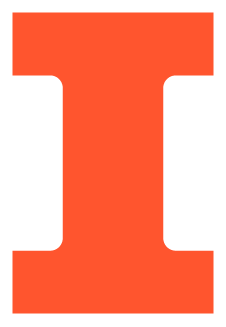 Force sensor sensitivity: The force sensor was sensitive enough to differentiate empty and full cans!
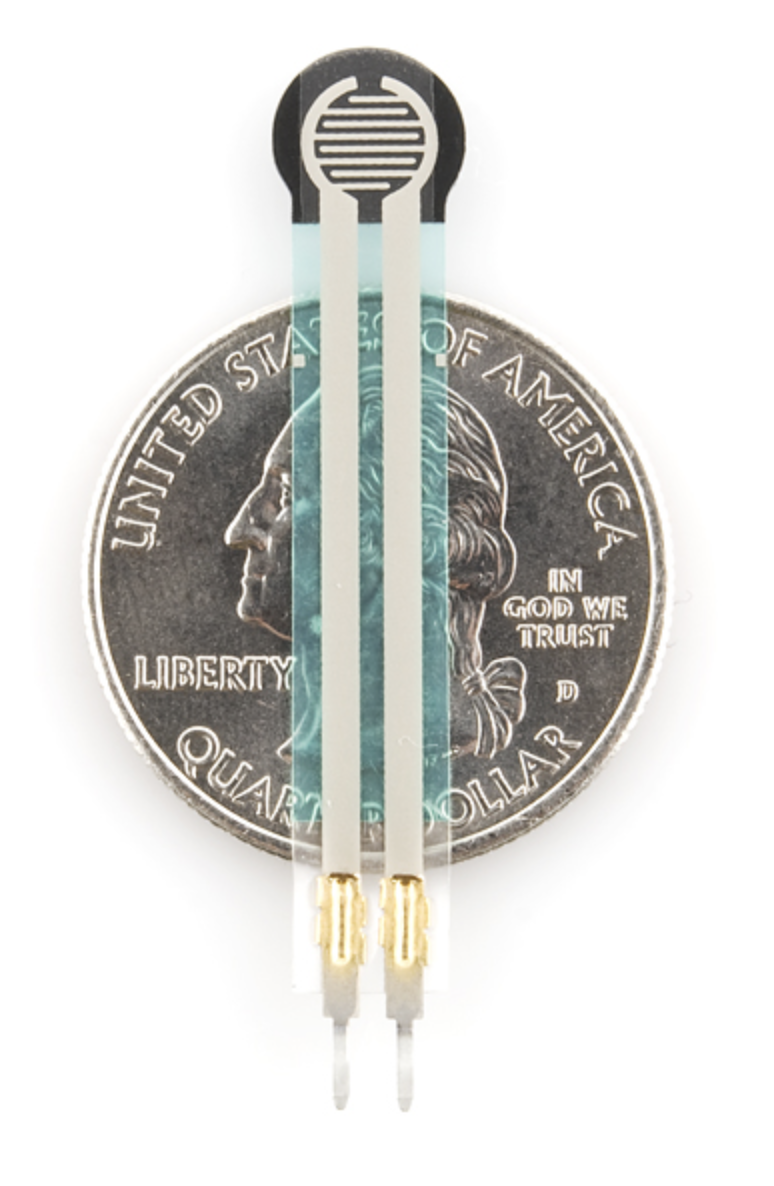 ELECTRICAL & COMPUTER ENGINEERING
GRAINGER ENGINEERING
Successful Test Results
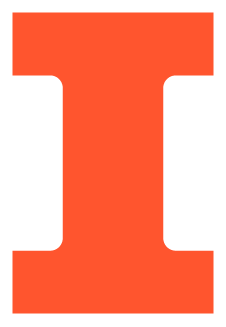 The table below shows that the force sensor can consistently differentiate between empty and full cans.
ELECTRICAL & COMPUTER ENGINEERING
GRAINGER ENGINEERING
Successful Test Results
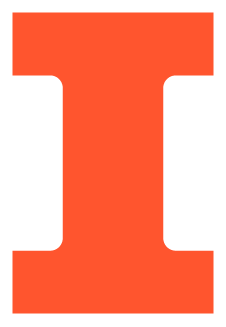 The table below shows that the width of the crushed  cans were consistently within the allowed range (1.8- 2 inches)  on multiple trials.
ELECTRICAL & COMPUTER ENGINEERING
GRAINGER ENGINEERING
Conclusion
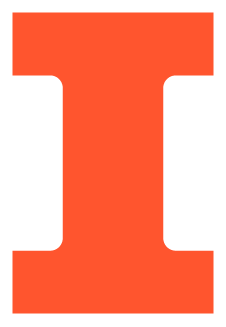 The project worked– that is the immediately pertinent news.

However, we could have gotten it to work more efficiently with better planning.

We got hands-on experience with PCB design and got to work with more low-level code.
ELECTRICAL & COMPUTER ENGINEERING
GRAINGER ENGINEERING
Recommendations for further work
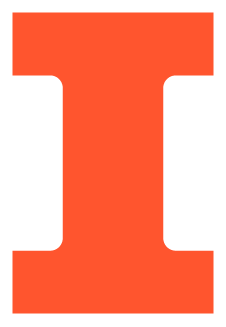 Increase can size compatibility

Optimize energy efficiency

Enhance safety features

Display current state via led bulbs.
ELECTRICAL & COMPUTER ENGINEERING
GRAINGER ENGINEERING
References
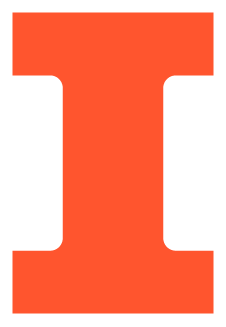 "Load Cell Image." SparkFun Electronics, n.d., https://cdn.sparkfun.com/assets/learn_tutorials/3/8/2/13329-01Crop.jpg. Accessed 10th April 2023.

"Linear Actuator Image." Shopify, Progressive Automations, https://cdn.shopify.com/s/files/1/0061/7735/7891/products/PA-14P-1_1_1024x1024@2x.png?v=1670579316. Accessed 10th April 2023.
ELECTRICAL & COMPUTER ENGINEERING
GRAINGER ENGINEERING
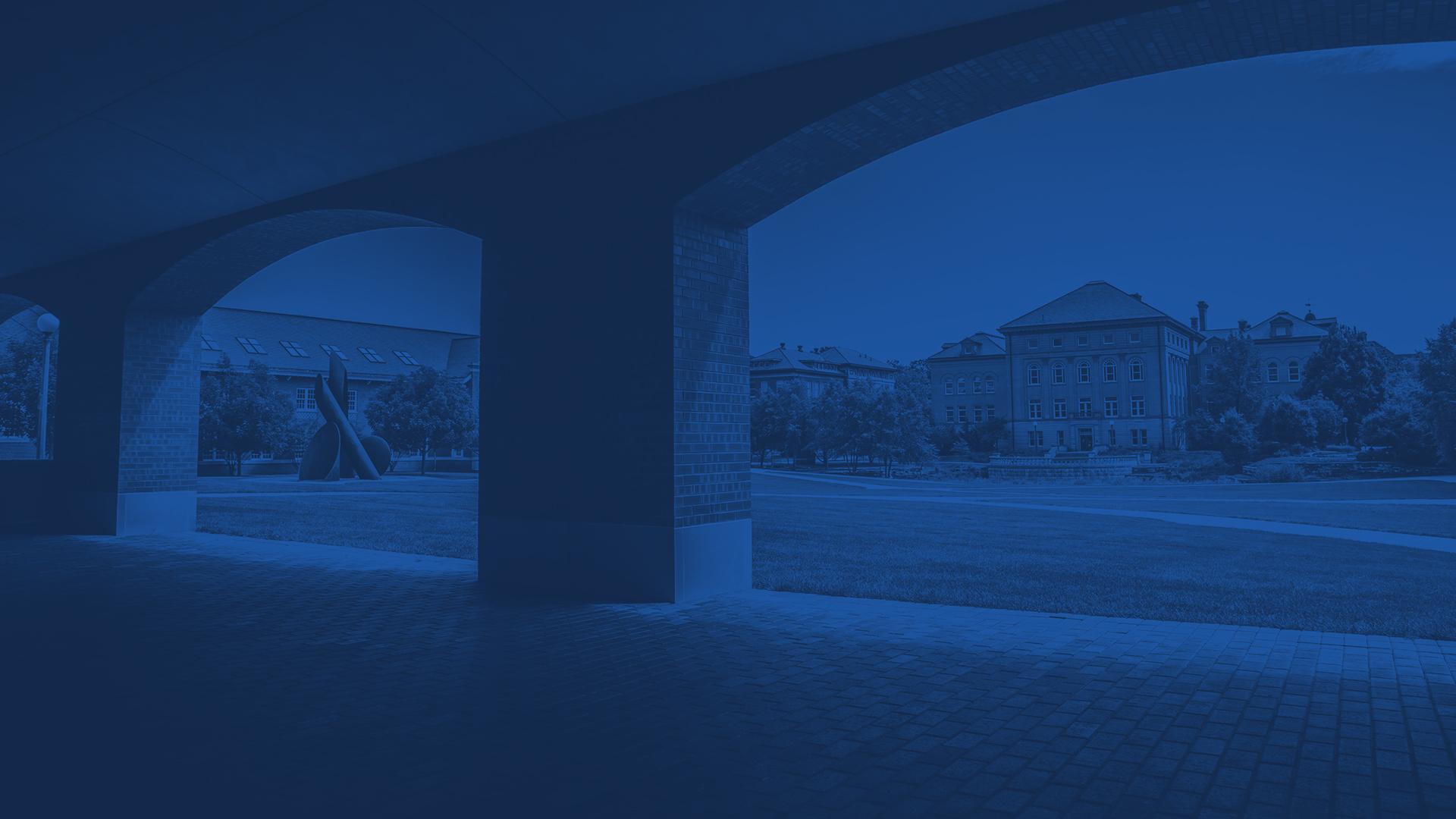 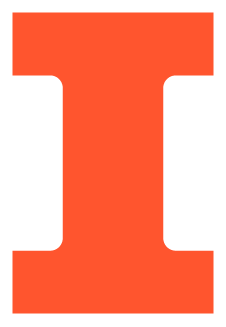 Q & A
Time for Questions!
ELECTRICAL & COMPUTER ENGINEERING
GRAINGER ENGINEERING
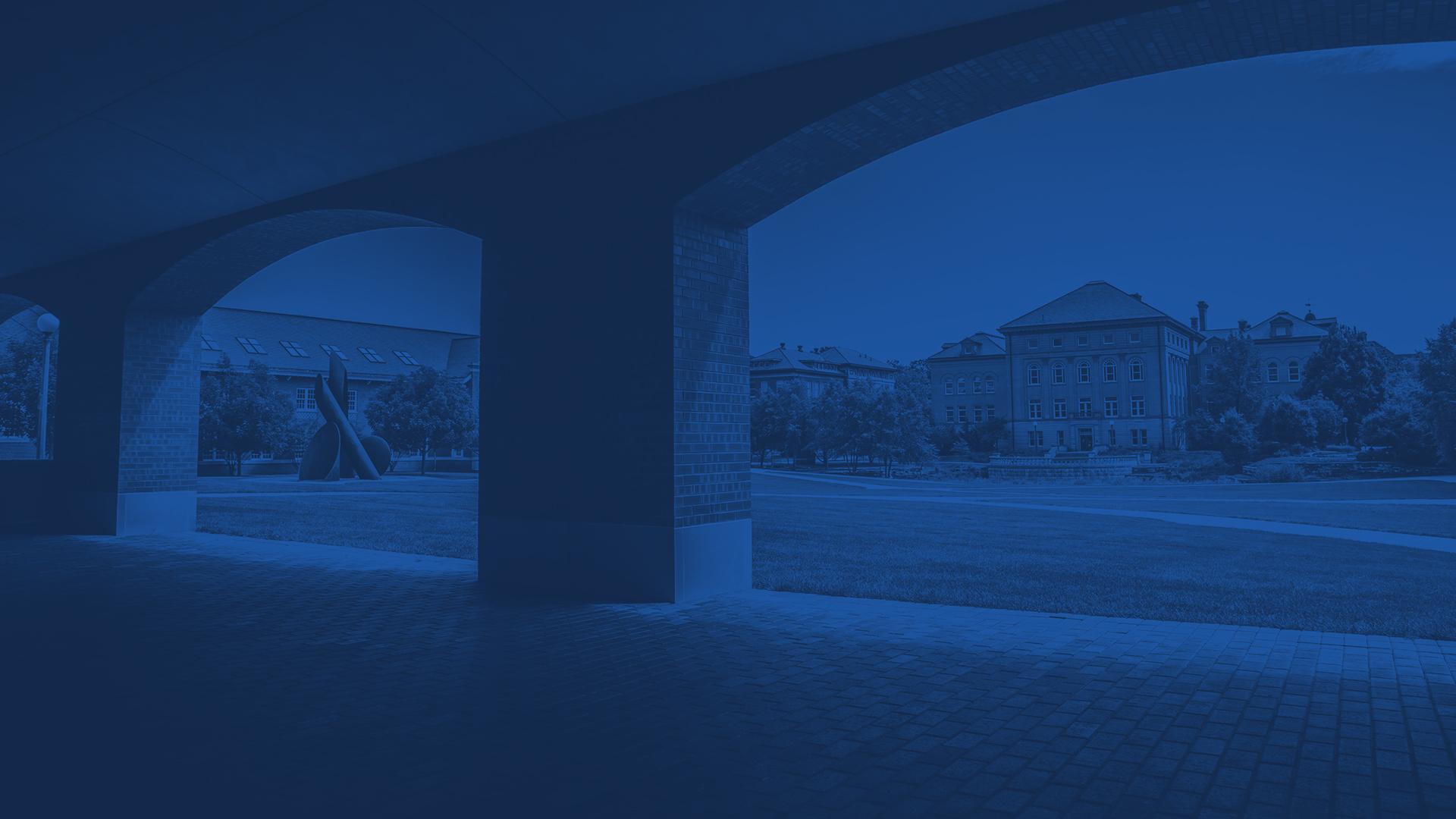 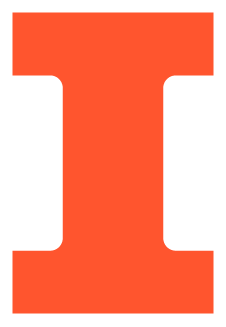 Thank You.
Thanks for listening!
ELECTRICAL & COMPUTER ENGINEERING
GRAINGER ENGINEERING
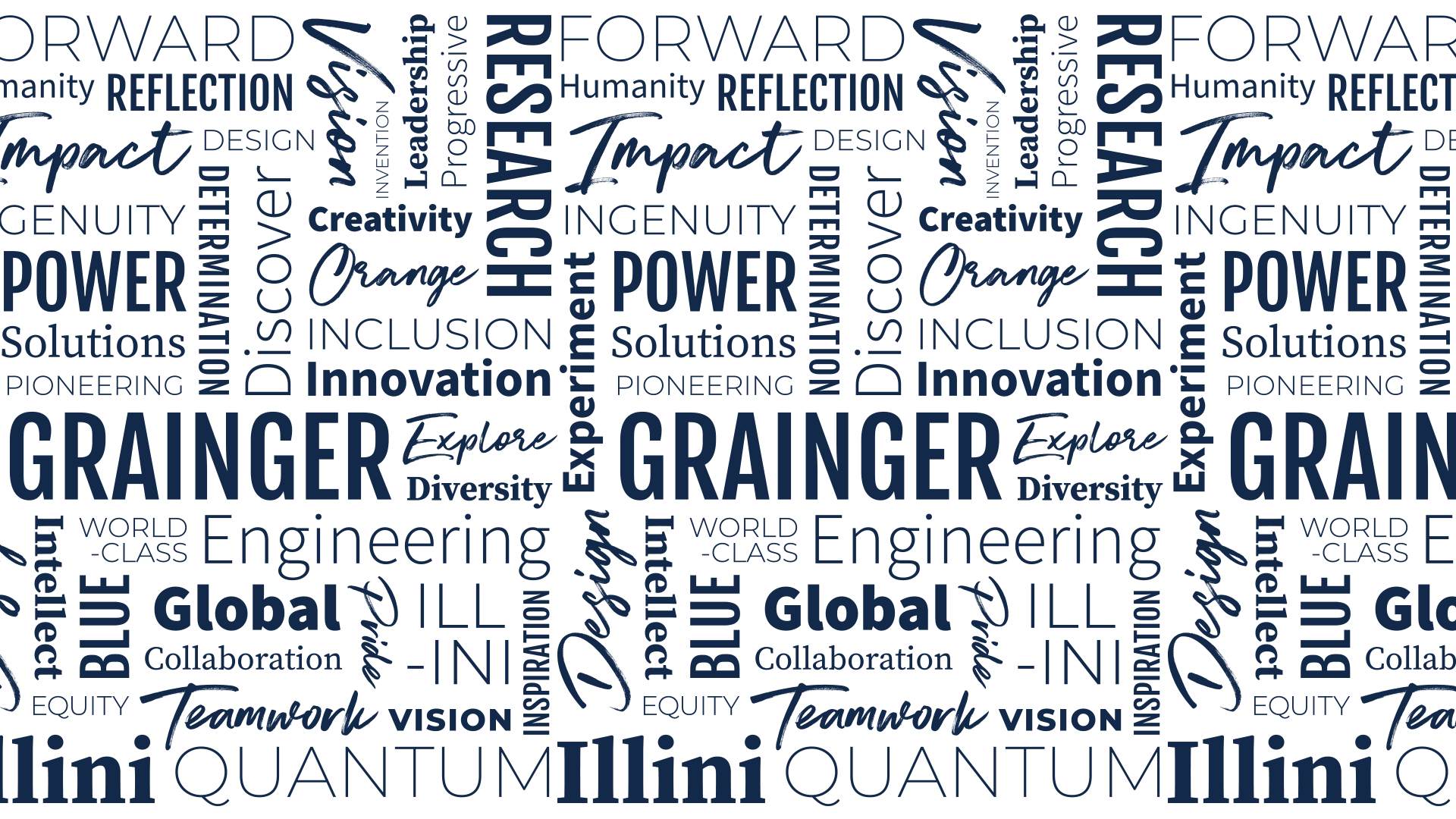 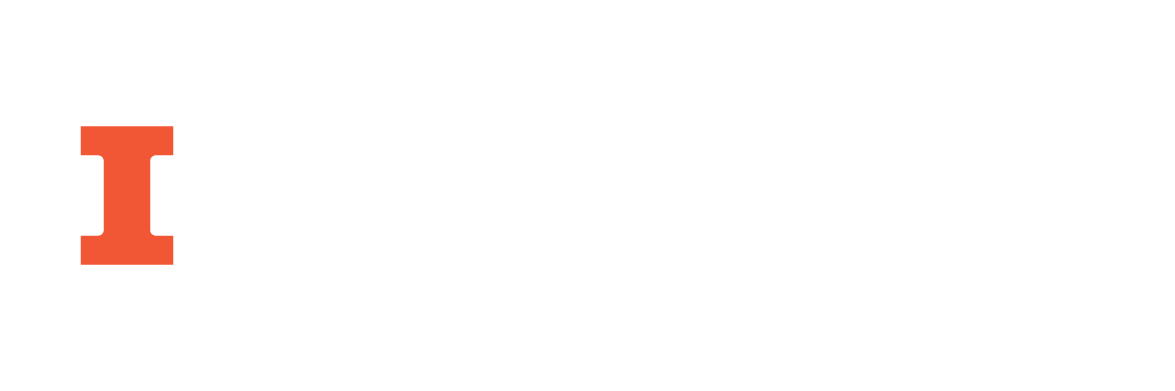